Распределение экранов Пульта 
во время сеанса ПНР-2 Бустера
Видеонаблюдение
(на противоположной стене)
Win10
поле
интенсивность
Win10
ЛУТИ
пластины,
септум
Балдин

Балдин
защиты

АСРК
новая
СЭО


бамп
орбита


орбита
термо


токовводы
диспетчер.
связь
корректора
АСРК
СБиС
диспетчер
журнал
цикл
МП
ВЧ
Linux
Win10
Win7
Win10
Ubuntu
Win7
Win10
1
Планирование распределения экранов Пульта 
во время сеанса ПНР Коллайдера
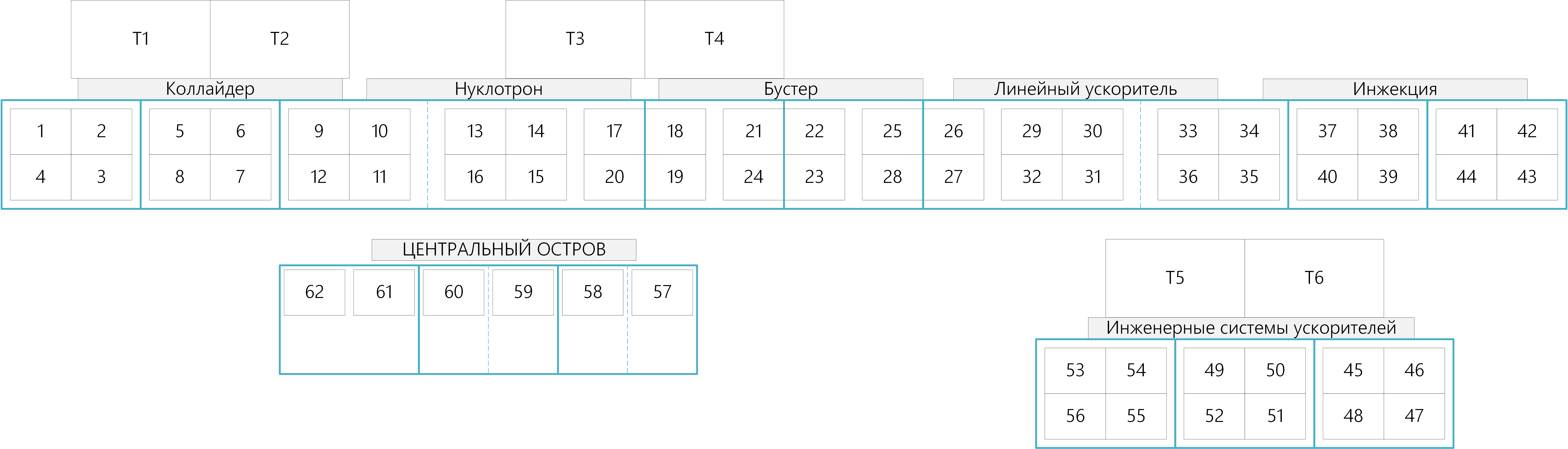 2